Broadband 101
Senate Agriculture, Rural Development, and Housing Finance Committee
What is Broadband
Broadband is like a water pipe
The Internet is the water
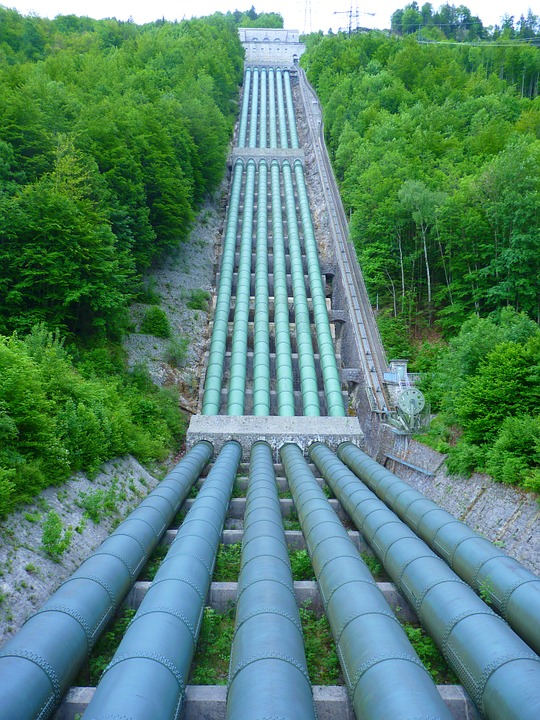 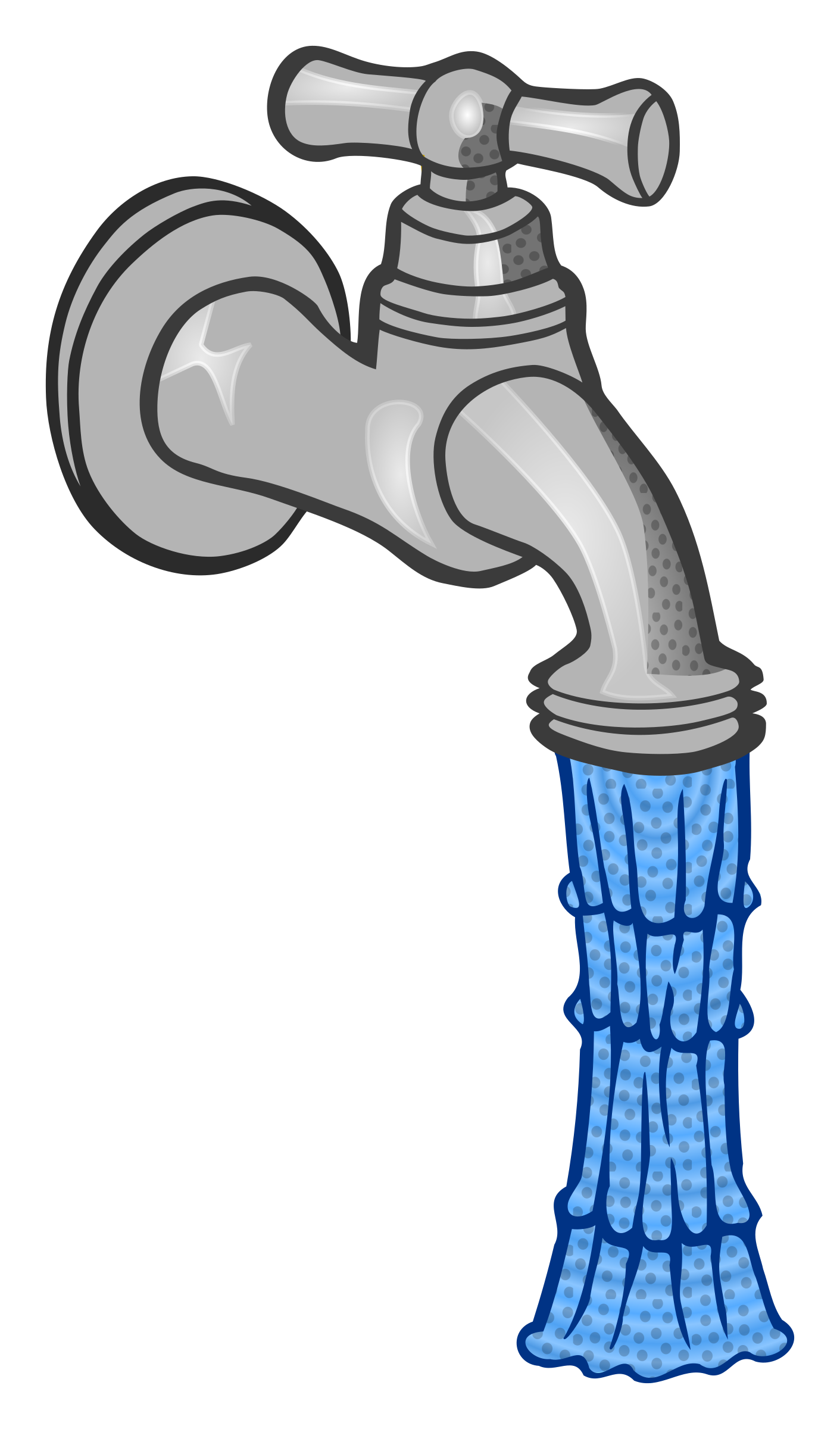 What is the Internet
A global computer network providing a variety of information and communications facilities consisting of interconnected networks using standardized communication protocols.
What is “The Cloud”
Software or services that run on the Internet, instead of locally on your computer.
Most cloud services can be accessed through a web browser or through dedicated mobile applications (apps).
What the Heck are Kilobytes, Megabtyes, and Gigabytes and Who Cares?
Units to measure the amount of information stored:
1 Kilobyte is roughly
 2 or 3 paragraphs of text
1 Megabyte is 1,024 Kilobytes:
4 200-page books.
1 Gigabyte is 1,024 Megabytes:
4,473 200-page books or
341 digital pictures of
256 MP3 audio files
Broadband is measured in the amount of data that is transmitted per second
Gigabits Per Second (Gbps)
Megabits Per Second (Mbps)
Kilobits Per Second (Kbps)
Small pipe
large pipe
Really large pipe
Download vs Upload
Download speed: the amount of time it takes to transmit data from the Internet to the end user
Upload speed: the amount of time it takes to transmit data from the end user to the Internet
Measured Download/Upload (25Mbps/3Mbps)
What is considered Broadband?
It is a moving target!
Started out at 256Kbps
Then 768Kbps
Then 4Mbps/1Mbps
Then 10Mbps/1Mbps
Today 25Mbps/3Mbps
How is Broadband Delivered?
Internet Service Providers (ISPs)
Telephone Companies
Cable Companies
Cellular Companies
Wireless Internet Service Providers (WISPs)
Satellites
Traditional Telephone Companies
Started with Dial Up
Used existing copper telephone lines to provide DSL (Digital Subscriber Line)
Fiber (FTTX)
Goal: get fiber as close to the customer as possible
Traditional Cable Companies
Leveraged existing cable plant via cable modems
Hybrid fiber/coax networks
Fiber (FTTX)
Goal: get fiber as close to the customer as possible
Cellular Companies
Telcos put the “Wire” in Wireless!
Use Radio Frequencies to transmit broadband from the tower to the device
3G, 4G, LTE, 5G
Wireless Internet Service Providers(WISPs)
Put an antennae at your house
Uses FCC licensed and unlicensed radio frequencies (spectrum) to transmit data from a tower to the end user.
Towers can use wireline or wireless facilities to “backhaul” the Internet.
Satellite Broadband
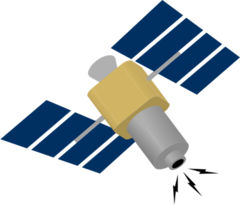 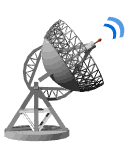 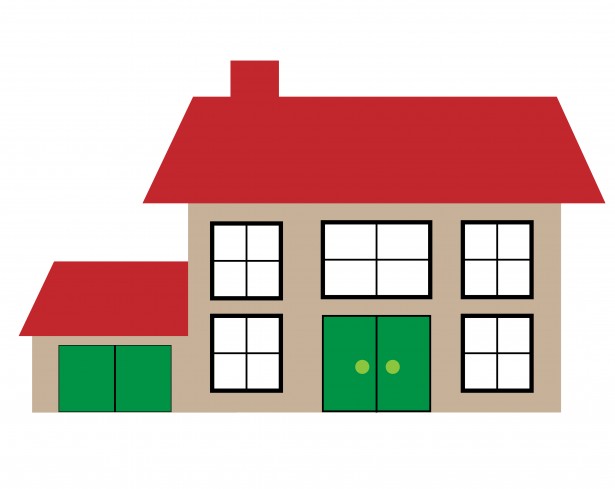 transceiver beams signals to a satellite, the satellite beams signals to the end user and back to the transceiver
Questions
Brent J. Christensen
brentc@mnta.org
Office: 651-288-3723
Cell: 651-262-8099